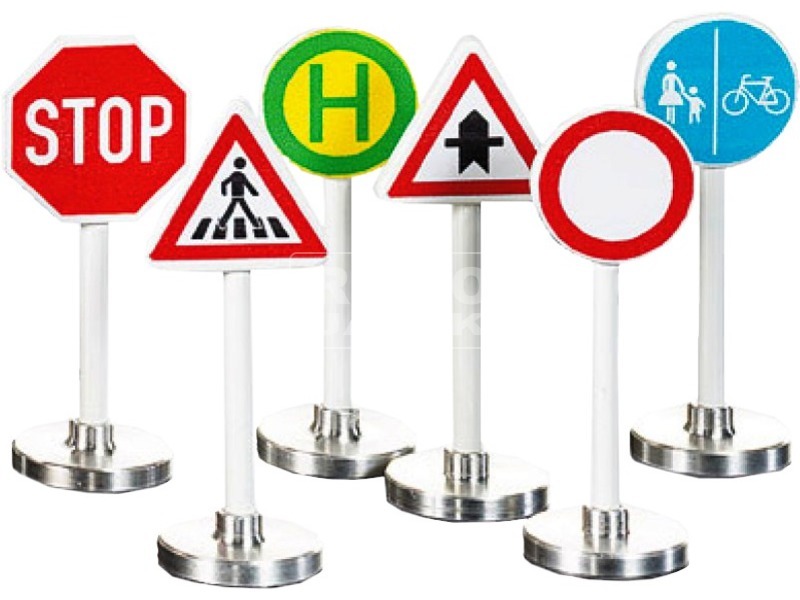 Közlekedési ismeretek
7.osztály
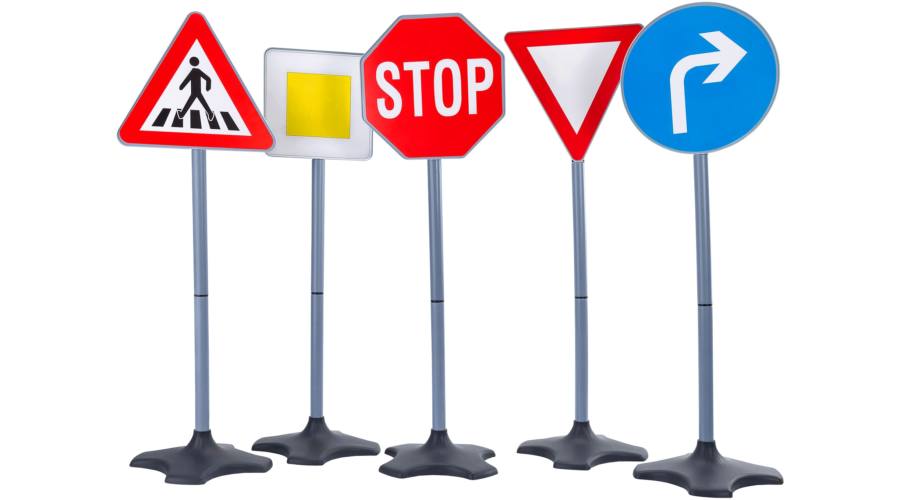 Készítette: Bokor Lívia
                    Kinizsi Pál Ált.Iskola
                    8484 Nagyalásony
                     0630/3563172
Intézményi háttér
Iskolánkba, ebből következően osztályomba is számos enyhén értelmi fogyatékos- SNI és
 tanulásban akadályozott –BTM diák jár. A tanórákat ezért úgy kell összeállítanom,
 hogy a feladatokat ők is meg tudják oldani, ezáltal pozitív megerősítéshez és sikerélményhez
tudjam juttatni őket. Rendszeresen használunk, okostelefonokat-mivel majd
 minden diáknak van már,illetve a teremben tabletek állnak a diákok rendelkezésére.
 A technikai háttér miatt nyugodtan tervezhetek interaktív órákat.
Az órák célja:
Közlekedési tudás felmérése
Közlekedési tudás bővítése
Felelősségvállalás
Kommunikáció fejlesztése-megbeszélés, vélemények
Szociális kompetenciák fejlesztése-páros és csoportmunkával
Szükséges eszközök: füzet, írószer, színesek, tabletek, okos telefonok, olló, ragasztó
Szervezési feladatok
- Körzeti megbízottal egyeztetni- jó a kapcsolatunk
Polgárőrökkel egyeztetni- mindig segítenek
Testnevelés szakos kollégával egyeztetni
Kerékpárt hozatnia helybéli diákokkal
Tableteket feltölteni
Feladatsorokat letölteni  az internet hibáját megelőzve
 Feladatlapokat előre sokszorosítani
Tanóra előzménye
Három órán keresztül foglalkoztunk a kerékpár történetével a közlekedéstörténeti
olvasókönyv segítségével. Zárásként a diákok összefoglalót készítettek a tanultakról rajzzal 
és szöveggel. A következő dián lehet látni egy elkészült munkát.

Óravázlatot 3 tanórára terveztem. Igyekeztem az elméleti és a gyakorlati részeket egyformán 
beépíteni a tervezésbe.

Az első óra  után olyan csoportban megoldható feladatot kaptak a diákok, amit a délután
folyamán kellett megoldaniuk. Ez  nem okozott számukra nehézséget, mivel az egész osztály 
délután is az iskolában tartózkodik, és napközis foglalkozás keretében bejárták a települést. 
Differenciálás-  kapott térképre bejelölni a táblákat vagy saját készítésű utcatérképen jelölni.
Minden jól elvégzett  feladat jutalmat ért: kis és nagy ötösök formájában.

A megfelelő rögzülés érdekében és az élmény miatt a gyakorlati részt- kerékpáros akadálypálya 
teljesítését-  a 3. tanórára hagytam.
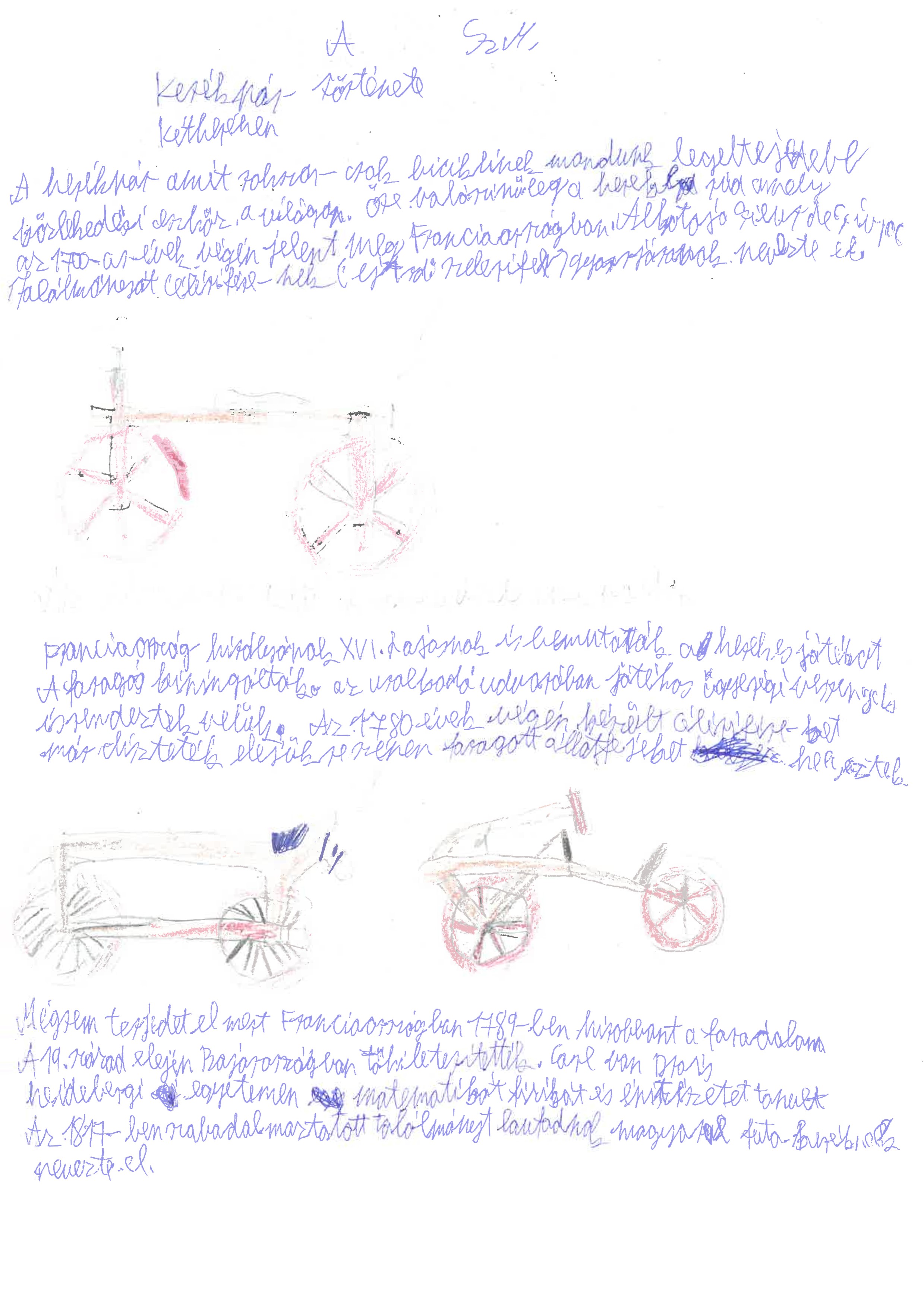 Egy enyhén értelmi fogyatékos
diák záró munkája a kerékpár történetéről.
1.óra
Bevetetés és motiváció is egyben az óra elejénNézd 1 percig a képet!
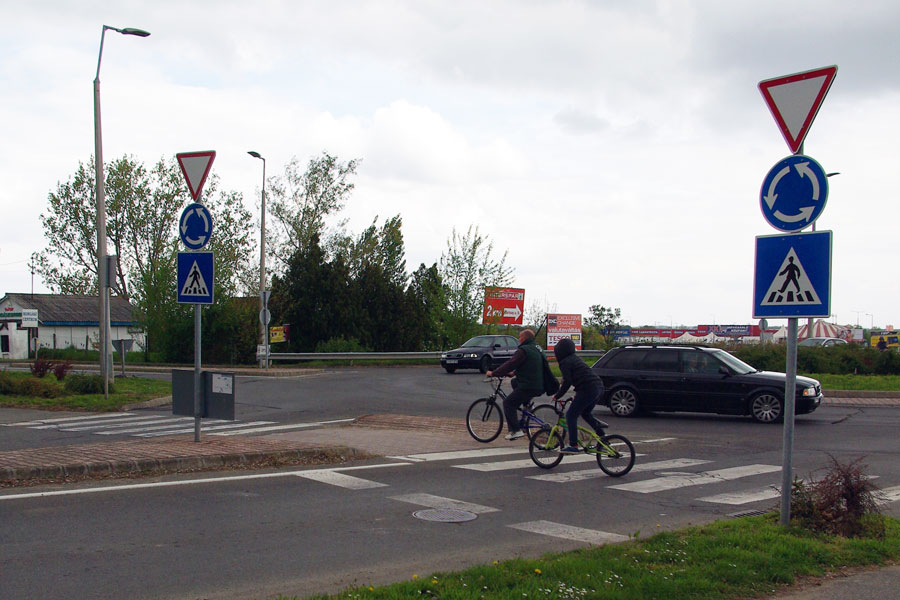 Az idő leteltével írj szavakat,amiket a képen láttál! Cél a memória fejlesztése és a részletek megfigyelése. Ellenőrzés: páran felolvassák, mit írtak. Megbeszélés. A kép újbóli megnézése.
Mennyire ismered a közlekedési táblákat?- előzetes tudás felméréseRajzolj közlekedési táblákat! Ha tudod írd mellé mit jelent! – egyéni munkaKözös megbeszélés ,internet- tabletek, okostelefonok használata az ellenőrzéshez

SzókeresőA táblázatban 10   szó van elrejtve. Keressétek meg és írjátok le őket-jobbról-balra, balról-jobbra, lentről felfelé és felülről-lefelé! A szavak a kerékpárhoz és a közlekedéshez kötődnek. 
Ha jól dolgoztál 4 betű kimarad. Belőlük egy értelmes szót tudsz alkotni!- csoportmunka
Megoldás: szabály, táblák, kerék, váz,
autó, lámpa, sisak, lánc, pedál, fék

KRESZ
Olvassátok el és javítsátok ki a szöveget!-egyéni munka

14 éves kortól lehet főútvonalon  kerékpározni.
Ha használod a fejvédő sisakot  70 km/h sebességgel is mehetsz.
A  közlekedési szabályok megtartása alól a gyermekeknek mentességük van. Rájuk 
nem vonatkoznak a KRESZ szabályok.
Hazánkban a gépkocsiban utazó gyermek ha  100 cm-nél alacsonyabb és 12 év alatti 
akkor ún.gyermekbiztonsági rendszerben szállíthatók
Kétkerekű  kerékpáron aki  a 12 életévét betöltötte szállíthat 10 év alatti gyerekek.

Cseréljetek ki a szöveget és ellenőrizzétek, javítsátok ki pirossal társaitok munkáját!
Mindig élvezik, ha ők is tanárok lehetnek, ezért pontosan javítanak.

Közös ellenőrzés, táblára kivetített szöveg alapján
Megoldás: 12 éves kortól lehet főútvonalon  kerékpározni.
Ha használod a fejvédő sisakot  50 km/h sebességgel is mehetsz.
A  közlekedési szabályok megtartása alól a gyermekeknek nincs mentességük . Rájuk 
is vonatkoznak a KRESZ szabályok.
Hazánkban a gépkocsiban utazó gyermek ha  150 cm-nél alacsonyabb
akkor ún.gyermekbiztonsági rendszerben szállíthatók.
Kétkerekű  kerékpáron aki  a 16 életévét betöltötte szállíthat 10 év alatti gyerekek

Délutánra feladat:
Alakítsatok csapatokat és készítsétek el a falu utcatérképét, jelöljétek, rajzoljátok be hol, 
milyen táblát találtatok!
A település-nagyítva- kinyomatott térképe
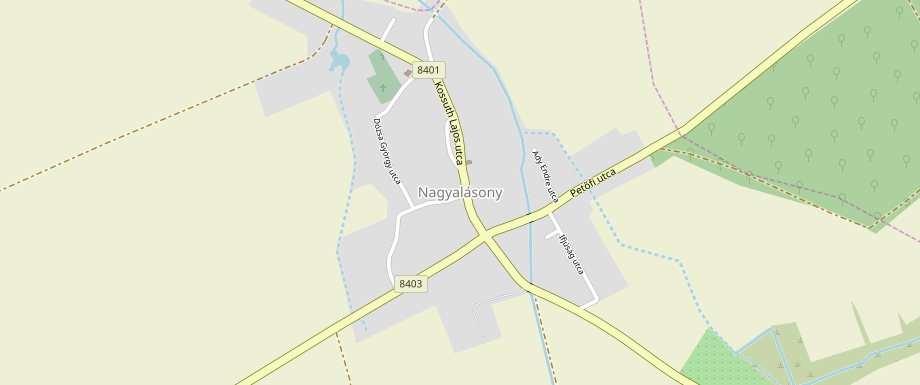 A település közlekedési táblái
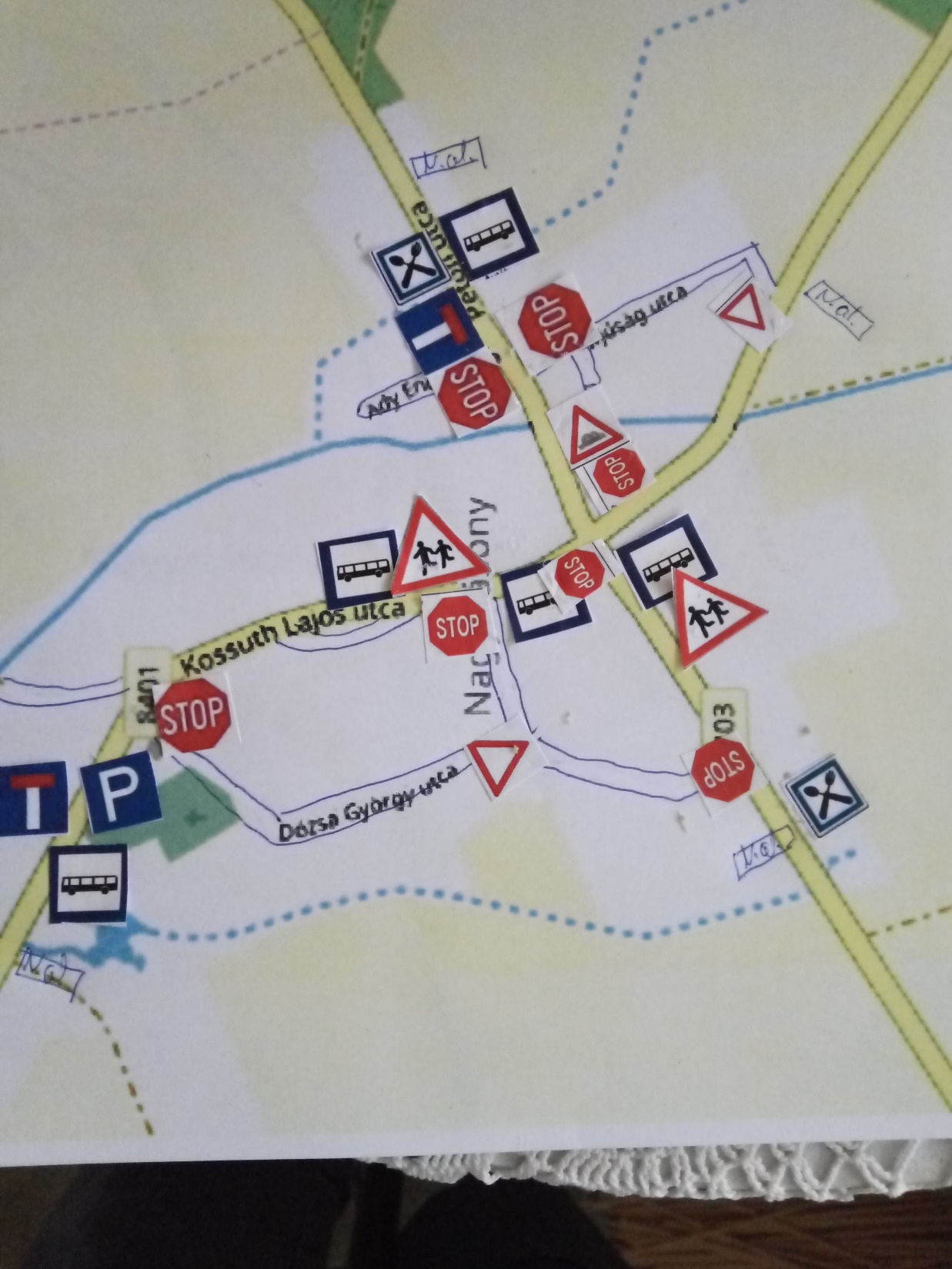 2.óra
Ki vagyok én?-bevezető játék

Alakom hat-ározott és főleg piros. Ha engem látsz, nem kell gondolkodnod!
Stop tábla

Tőlem lehet tanulni illemet, én mindenkit előreengedek!
 Elsőbbségadás kötelező

Négyszögletű sárga rétem felosztották két egyenlő részre. De nem ám rendesen félbe, 
 hanem átlós irány lett a vége.
Főút vége

Rajzolatok le a táblákat!
Aki nem tudja, használja a tableteket vagy  okostelefonját.
Elméleti tudás felméréseTáblára kivetítve egyénileg oldják meg a http://www.eletuton.hu/attachments/attachment/1326/KRESZ-t%C3%A1blaismereti-feladatlap-megold%C3%B3kulccsal---1-v%C3%A1ltozat.pdf oldalon található feladatsort.
Válaszok ellenőrzése, javítása  közösen          A totót két részre bontottam és most csak az első 10 kérdésre kértem a választ, mert 
nagyon szerették volna már bemutatni a délutáni feladat megoldásait.
Közlekedési táblák a településünkön. Az elkészült munkák bemutatása, javítása, értékelése.
Mennyire emlékszel a munkádra? Írjátok le a megoldást!
-    Milyen tábla van: a nagy buszmegállónál- stop és buszmegálló
Milyen tábla van a posta előtt?- buszmegálló,
Milyen tábla van a Ludas-tó bejáratánál?- parkoló, elsőbbségadás kötelező
Milyen tábla van az iskola mellett?- buszmegálló, gyermekek
A következő órára aki tud hozza el a kerékpárját!
3.óra
Ma kerékpározni fogunk, de előtte!Milyen részei vannak egy kerékpárnak? Írjátok le!- csoportmunka
Ellenőrzés: táblára kivetített kép alapján
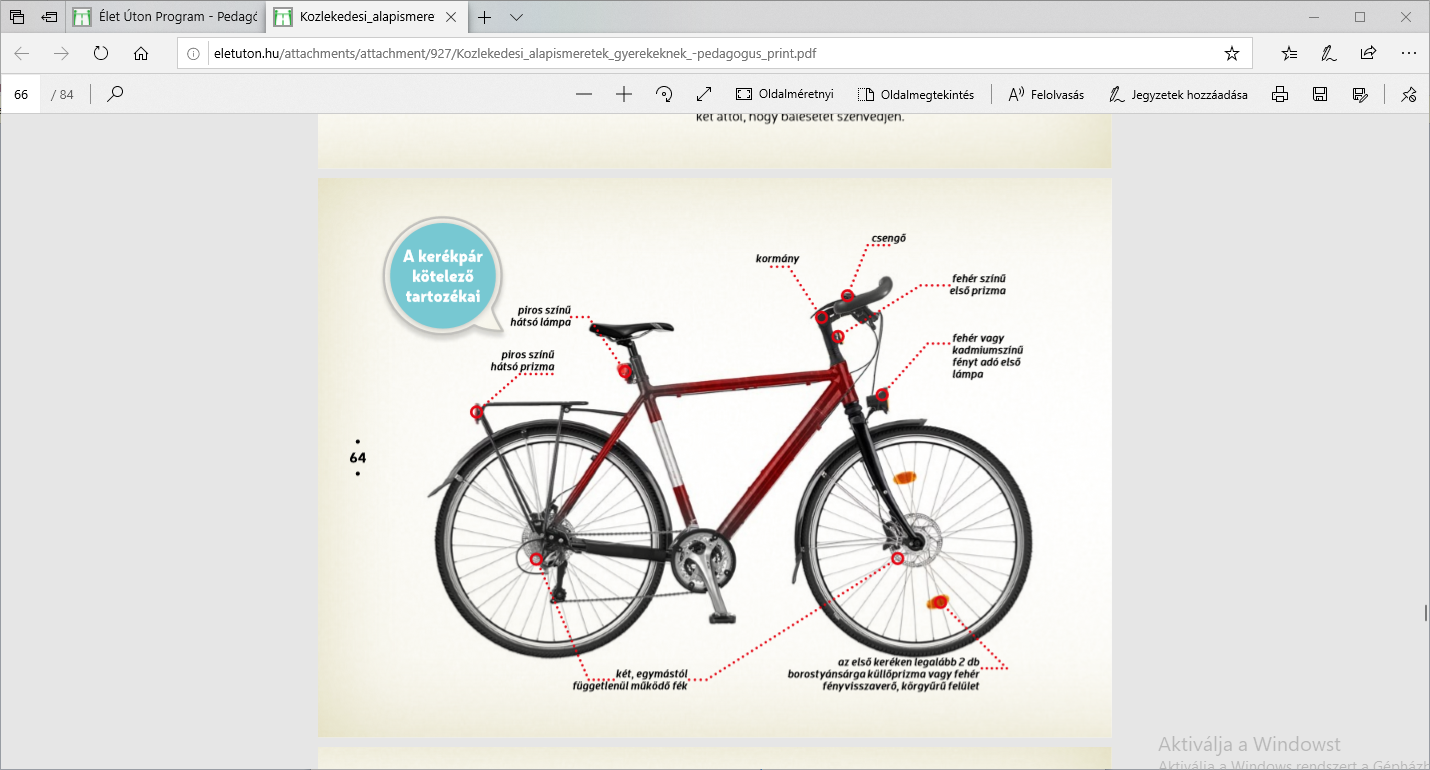 Körzeti megbízott köszöntéseKivonulás az udvarra.Kerékpárokat átnézi a körzeti megbízott.Akadálypálya a vállalkozóknak.Rossz idő esetén a tornateremben  a kerékpáros akadálypálya helyszíne
Felhasznált források
1. https://www.google.com/search?q=közlekedési+táblák&tbm=isch&source=iu&ictx=1&fir
=-5wl1x9V23EbbM%253A%252CSTjGzZljis2dWM%252C_&vet=1&usg=AI4_-kTBXH9Vk2fRd
C2S2ak1fqwy9uLu4A&sa=XNYITÓ KÉP TÁBLÁK

2. https://kadarka.net/cikkek-kat/kerekparos-kozlekedes-gyalogatkelohelyen-csak-tolva

3. https://utcakereso.hu/nagyalasony#p=15/17.3572/47.2302&search-city0=Nagyalásony&
search-street0=&search-number0- térkép

4. http://eletuton.hu/attachments/attachment/1326/KRESZ-t%C3%A1blaismereti-feladatlap
-megold%C3%B3kulccsal---1-v%C3%A1ltozat.pdf


5. http://www.eletuton.hu/attachments/attachment/927/Kozlekedesi_alapismeretek_
gyerekeknek_-pedagogus_print.pdf